The Mole
Mole to Particle to smaller particles
Particles to smaller particles
Some object are made of smaller objects.
For example a car, the object, is made up of smaller parts such as tires, doors, seats, windshield wipers etc.
Some objects in chemistry, such as compounds, are made of smaller objects we call atoms or ions.
Sometimes we need to know how many smaller object are in a particular sample.
Working with everyday objects first
If you have 15 Barbies, how many arms are there?

First thing you need to know is something about Barbies and that they always have 2 arms (at least they start that way)

? arms = 15 Barbies x 2 arms/Barbie
= 30 arms
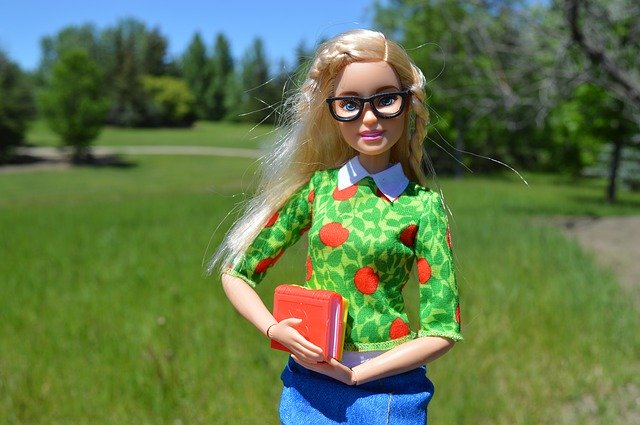 Now for a chemistry example
If you have 3.22 x 1024 molecules of water, how many hydrogen atoms are there?

 Once again, we need to have knowledge of the particle, this time it’s water.  Water has a chemical formula of H2O and therefore contains 2 hydrogen atoms per water molecule.

? hydrogen atoms = 3.22 x 1024 molecules of water x 2 hydrogen atoms / molecule of water 
= 6.44 x 1024 hydrogen atoms
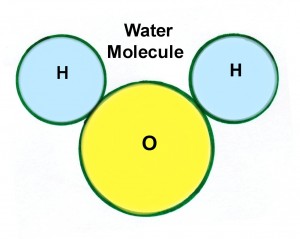 Now the other way
A car lot has 332 tires on the lot (not counting spares), how many cars does the lot have?

Each car has 4 tires.

? cars = 332 tires ÷ 4 tires/car
= 83 cars

Same process with the units that you saw in the previous lesson (multiply by the reciprocal)
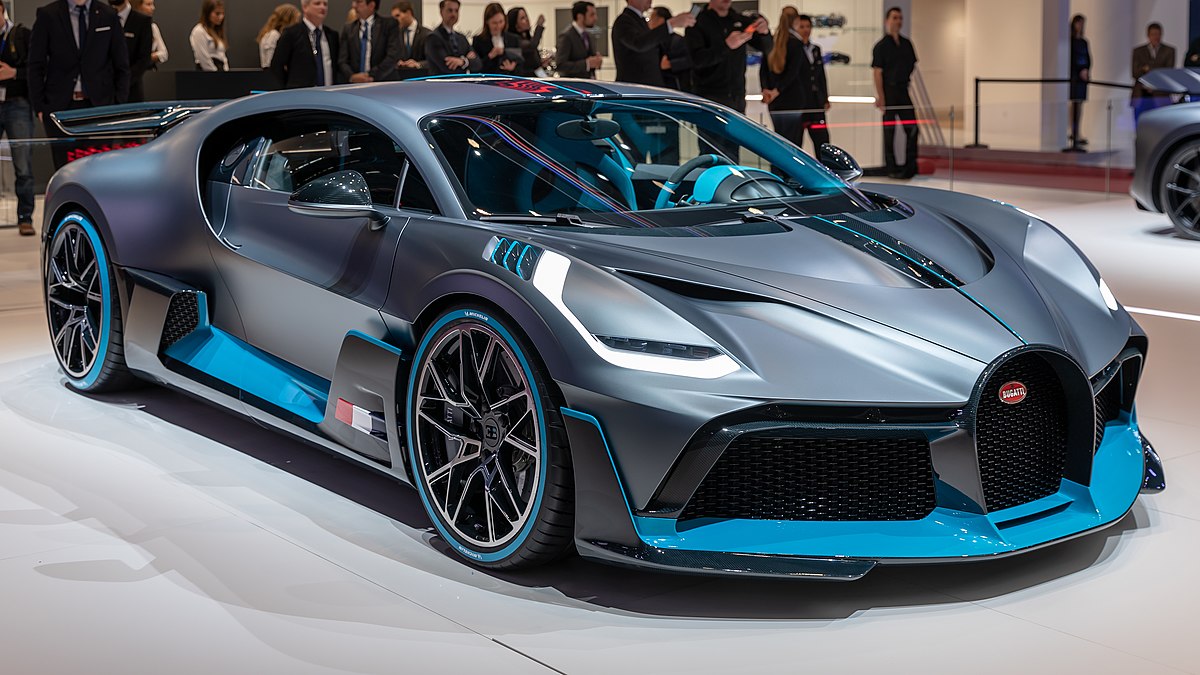 Now back to chemistry
A beaker containing sodium sulphate has 4.25 x 1025 atoms of oxygen, how many formula units of sodium sulphate are in the beaker?

Sodium sulphate = Na2SO4 therefore there are 4 oxygen atoms per formula unit.

? FU sodium sulphate = 4.25 x 1025 atoms of oxygen ÷ 4 atoms of oxygen / FU sodium sulphate
=1.06 x 1025 FU sodium sulphate (3 sig figs since the # of oxygen atoms is a counted number)
Conversion between particles and smaller particles requires an understanding of the compound
You must have a good understanding of nomenclature to be able to determine the number of particles within a compound (chemical formula)

The conversion factor always comes from the chemical formula of the compound.
Mole map
NA = Avogadro’s Number = 6.022 x 1023particles/mole
CF = information from the chemical formula
X NA
X CF
Smaller Particle
n   =  N
         NA
Particle (N)
Mole (n)
÷ NA
÷ CF
Practice
Calculate the following:
1.	# of Ca ions in 6.74 X 1022 FU of calcium chloride
Answer 6.74 x 1022 Ca ions (CaCl2)
2.	# of methane molecules that contain 8.72 X 1026 hydrogen atoms
Answer 2.18 x 1026 methane molecules (CH4)
3.	# of C atoms in 2.45 mole of sucrose (2 step problem – What is the formula of sucrose?)
Answer 1.77 x 1025 carbon atoms (C12H22O11)
4.	# of moles of magnesium phosphate that contain 6.364 x 1021 ions of magnesium
Answer 3.523 x 10-3 moles of magnesium phosphate (Mg3(PO4)2)
Take the Quiz
Check Your Understanding